Chemical Pollution of Freshwater	~ a multi-faceted (societal) challenge
Rob Collins, Anneka France and Josh Jones
The Rivers Trust

rob.collins@theriverstrust.org
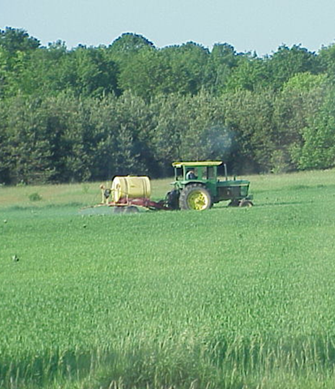 Chemicals are ubiquitous in the environment
Annual production of hazardous chemicals across Europe is c. 200 million tons

Released to the environment including water at all stages of their lifecycle

Emission/Discharge to freshwater via several diffuse and point source pathways
Via Municipal Wastewater Treatment Plants
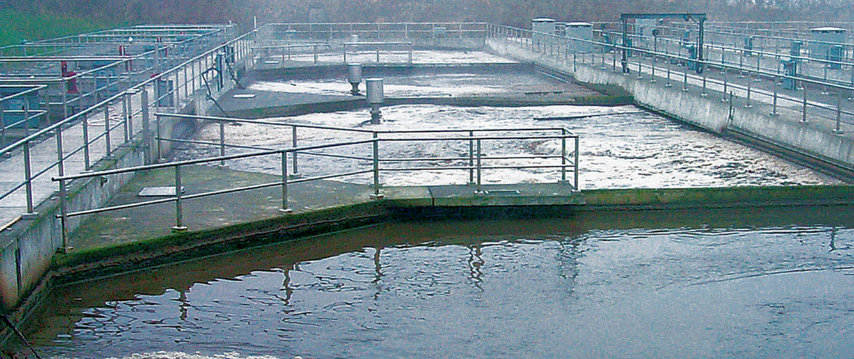 Many industrial chemicals, together with those used in the home (pharmaceuticals, cosmetics, 
personal care and cleaning products), are discharged to wastewater treatment plants and subsequently
released to the aquatic environment  in partially treated effluent
Storm Overflows
c. 350,000 storm overflows per year. 
For a duration of 2 million hours
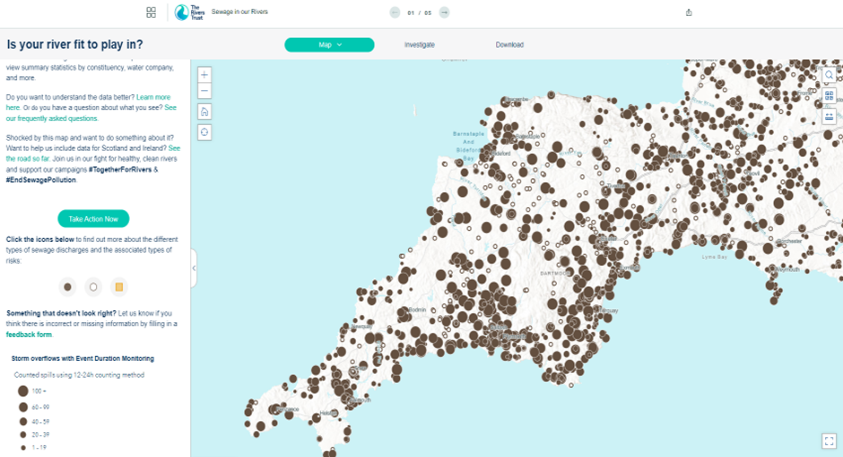 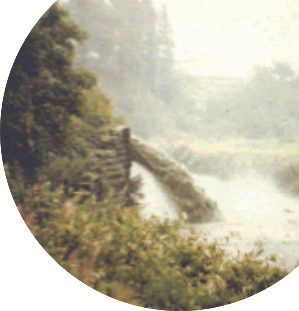 https://theriverstrust.org/sewage-map
For thriving rivers and communities
4
[Speaker Notes: There are currently more than 16,000 sewer storm overflows in England, combining raw sewage with rainfall runoff from impermeable urban surfaces.]
Urban and Road Runoff
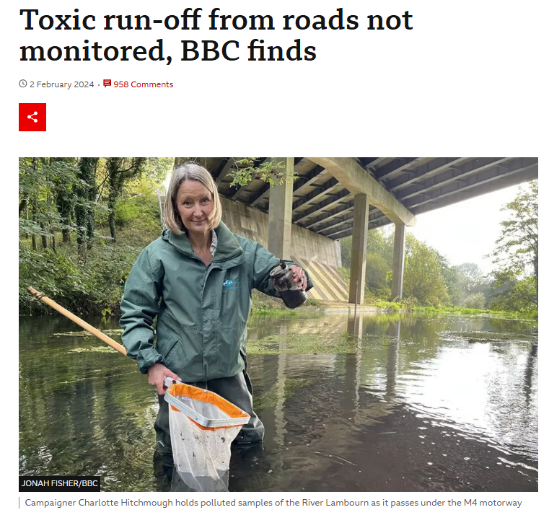 Toxic pollutants such as metals and hydrocarbons washed directly into rivers
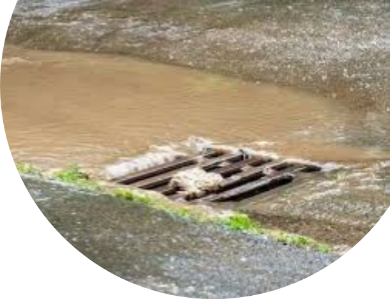 Not a single English river is at ‘good’ chemical status
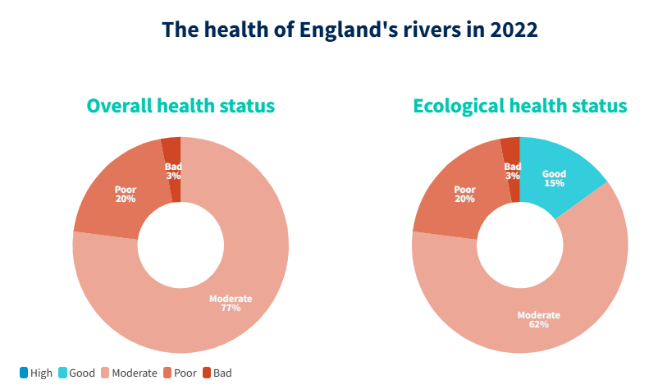 Classification is based on just 45 chemicals

Yet, we can find hundreds in rivers, lakes, groundwater and coastal waters
Chemical Mixtures - I
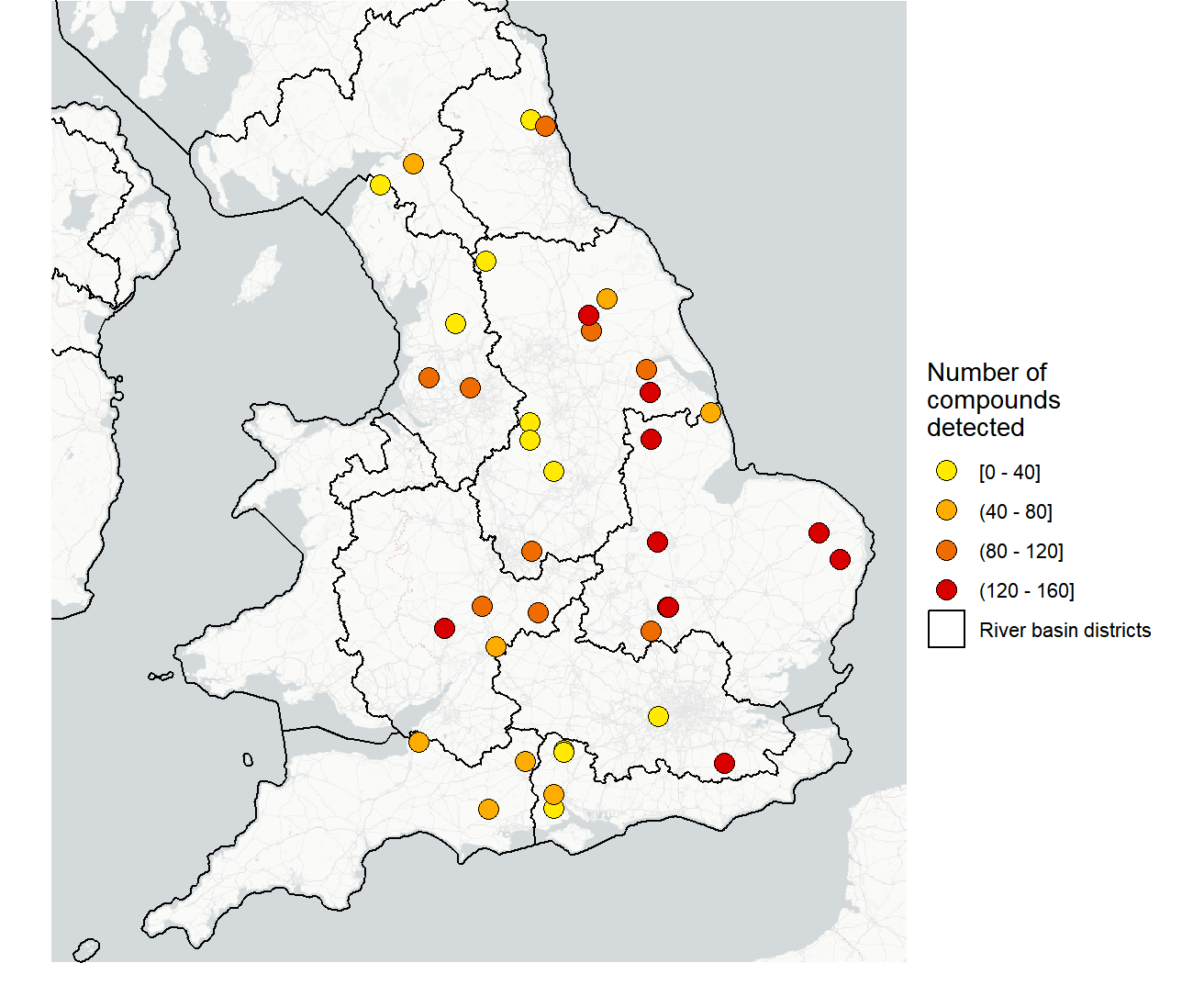 Tens to hundreds of chemicals at each EA river monitoring site (2022)

Pet parasiticides (flea, tick treatments)  e.g., fipronil 83% detection

Fungicides, e.g., azoxystrobin 81% detection. Up to 9 different fungicides in the same sample

Insect repellent, picaridin (81% detection)

Antibiotics, e.g., clarithromycin  (67% detection)
Impacts upon Aquatic Biota
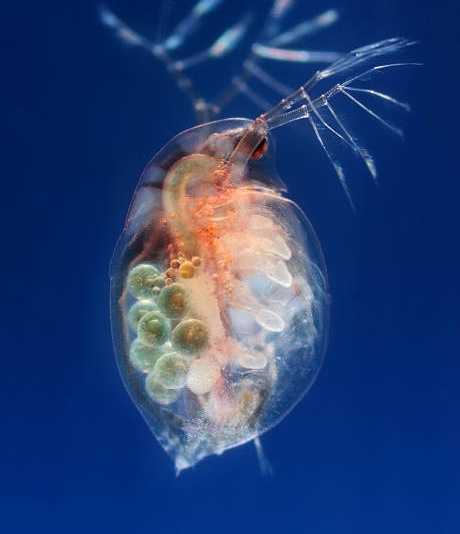 Lab and field studies show a range of acute and chronic effects upon several species

Adverse effects on growth, reproduction and behaviour

Adverse synergistic or additive effects of chemical mixtures
Impacts upon Aquatic Biota
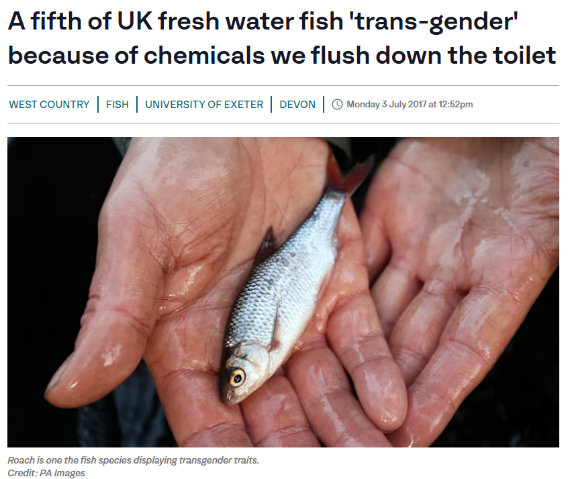 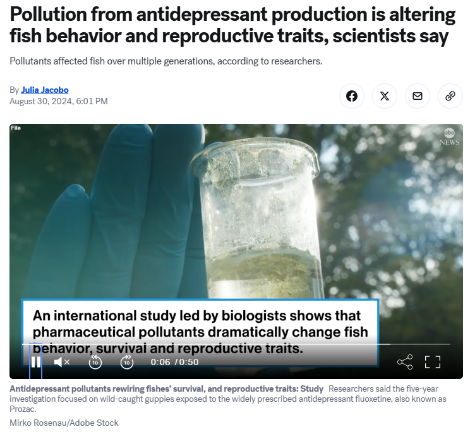 Human Health:Exposure via Drinking Water
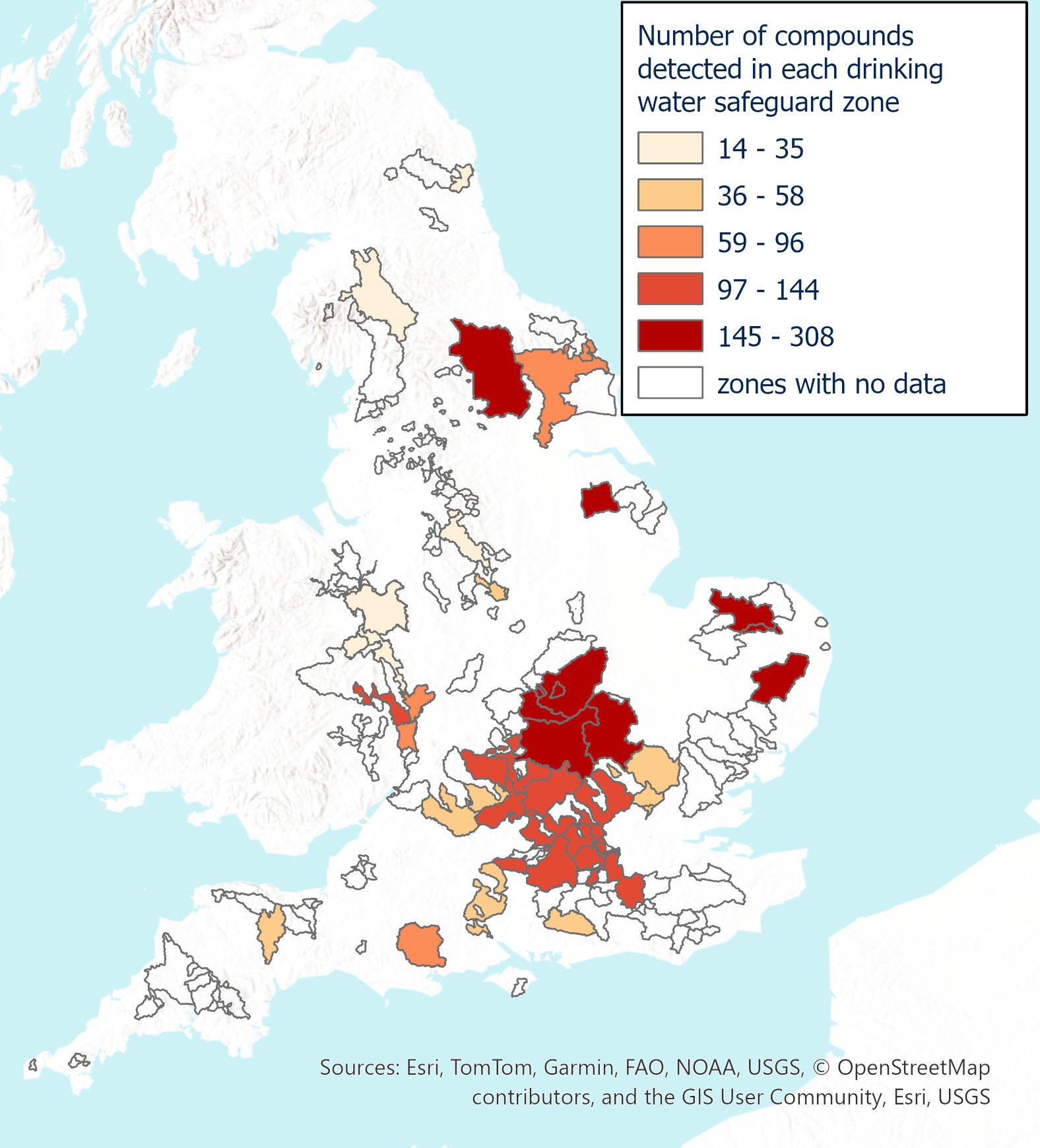 Exposure to very low trace levels of chemicals

Health implications of ingestion over decades?
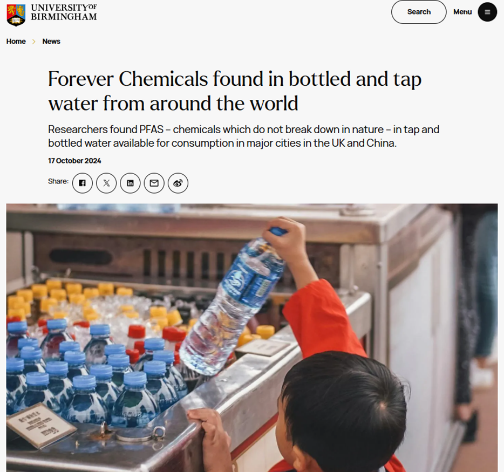 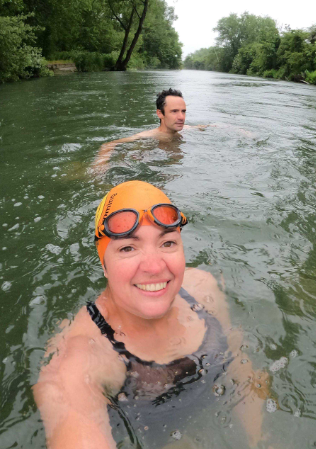 Human Health:  Exposure via fresh and coastal water recreation
Cocktail of chemicals
Antimicrobial resistance a growing concern
Surfers three times more likely to carry drug-resistant bacteria than non-surfers (University of Exeter)
11
Human (and Ecosystem) Health:  Sewage sludge applied to land
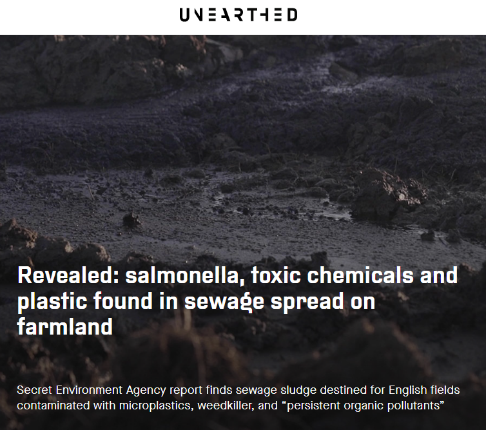 Industrial chemicals, pharmaceuticals, pathogens, microplastics


Between 31,000 and 42,000 tonnes of microplastics, incorporating several chemical additives, are spread on European farmland soils each year within sewage sludge
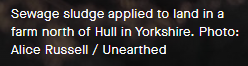 Per- and Polyfluoroalkyl Substances (PFAS)
Can persist in the environment for 1,000 years, hence ‘forever chemicals’

Thousands of different PFAS

Range of human health risks – reproduction, developmental, carcinogenic, hormonal

Growing recognition of threat to humans and wildlife
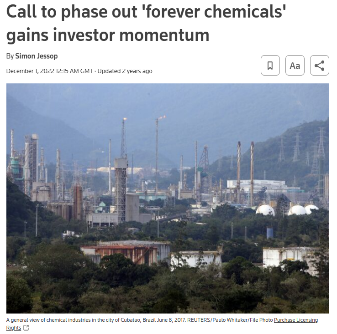 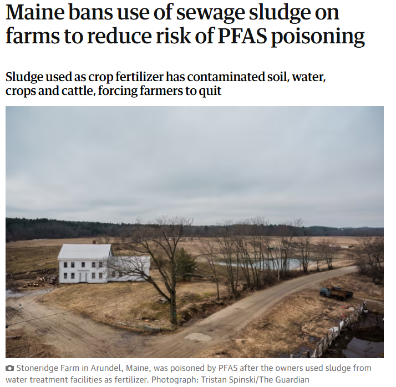 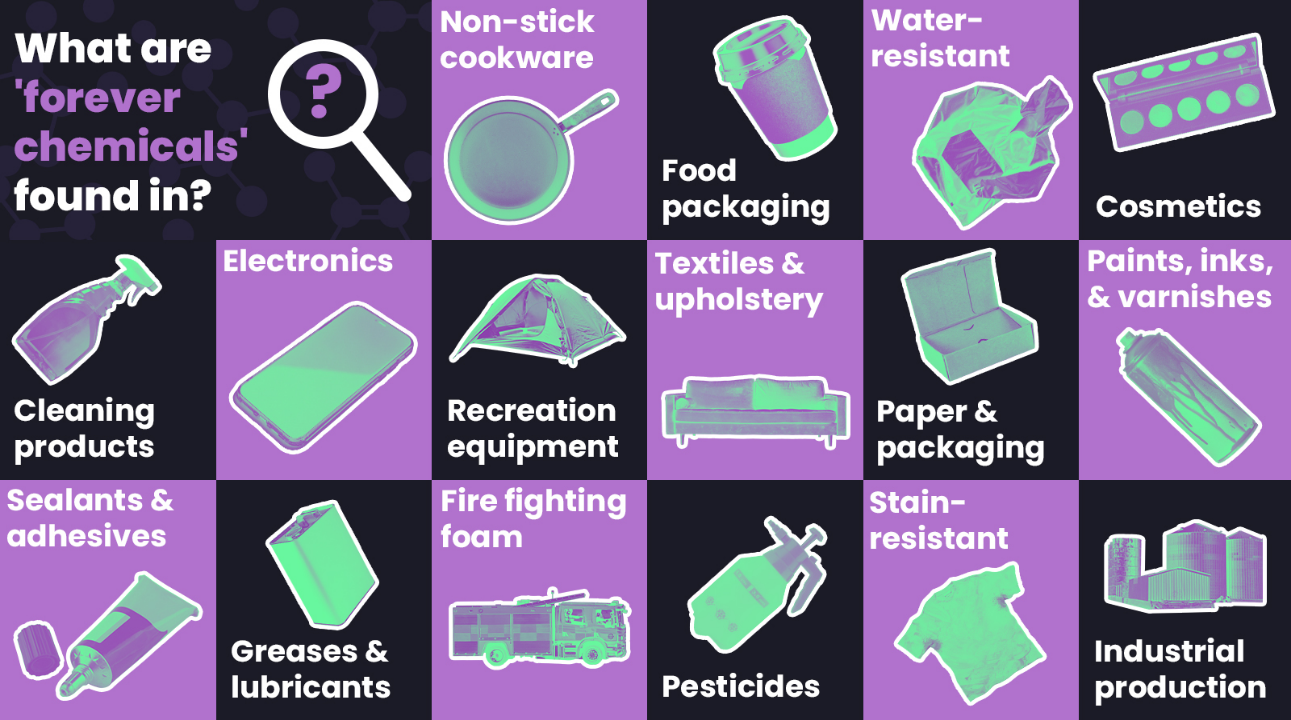 [Speaker Notes: https://www.ncbi.nlm.nih.gov/pmc/articles/PMC7784712/]
PFAS in English Rivers
Comparison against proposed new EU standard

Evaluates 24 different PFAS with Relative Potency Factors

81 of 105 sites exceed new standard

44 sites greater than X5; some exceedance X10-20

Best Case Approach (its worse in reality)
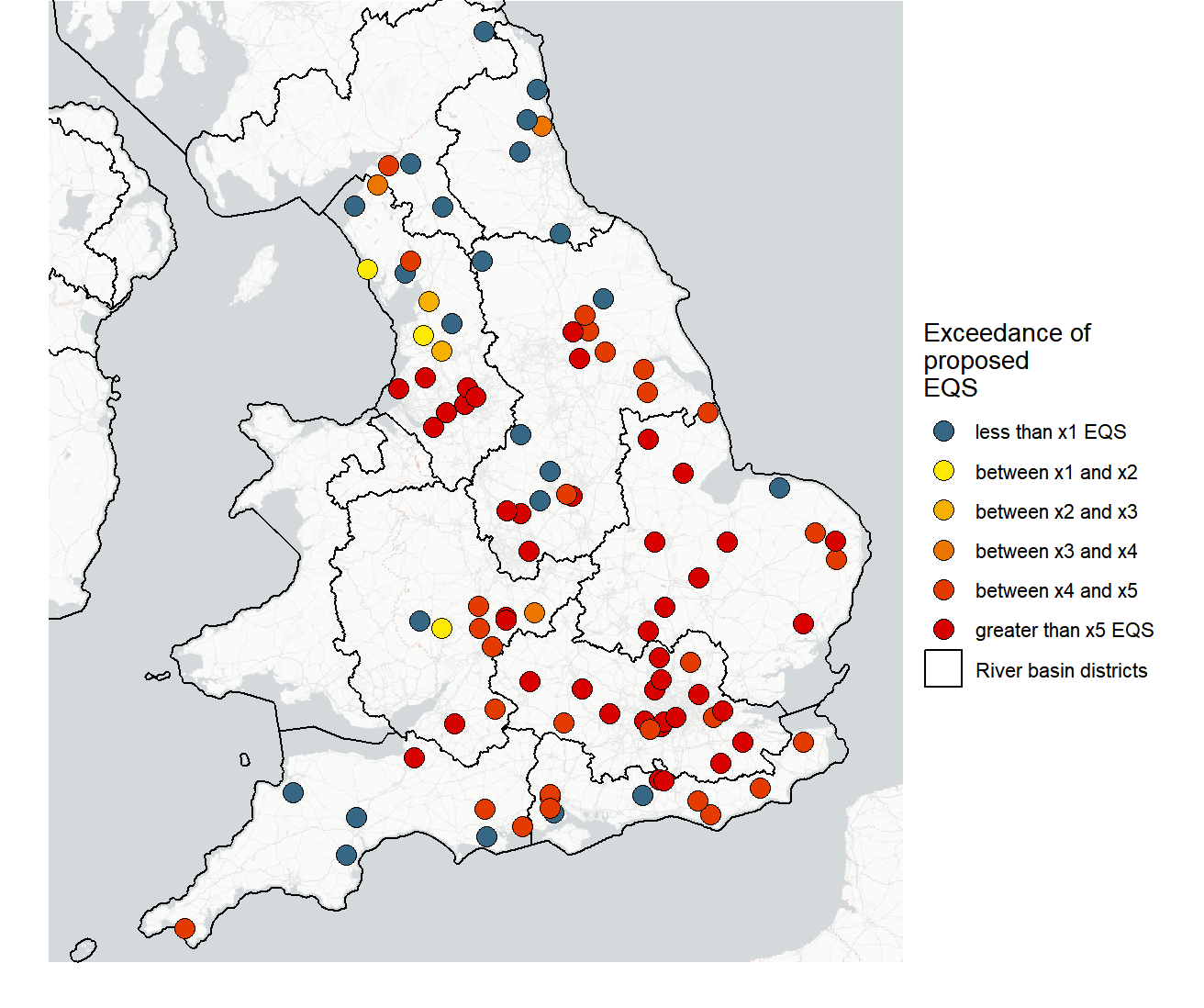 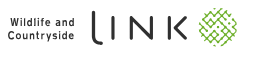 https://www.wcl.org.uk/uk-falling-behind-in-fight-against-toxic-forever-chemicals.asp
PFAS in Fish
On average, 300 times greater than proposed EQS for biota

Increase in blood serum estimated based on different rates of fish consumption (Barbo et al., 2023)

Monthly consumption exceeds European Food Safety Authority threshold

Not typically fish we would eat, but wider implications
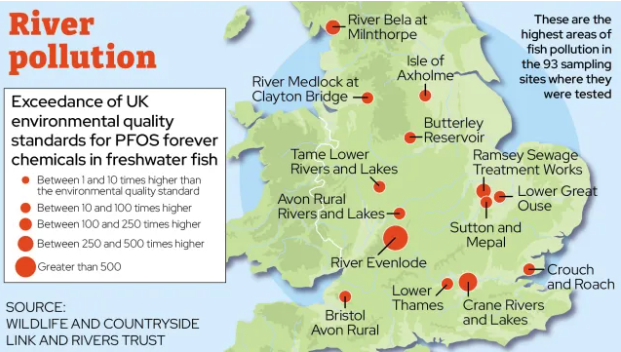 Image: inews
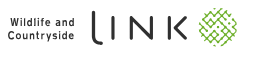 Chemical Mixtures - II
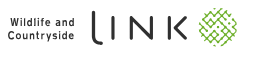 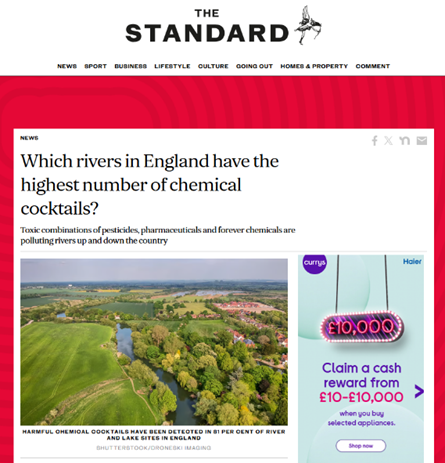 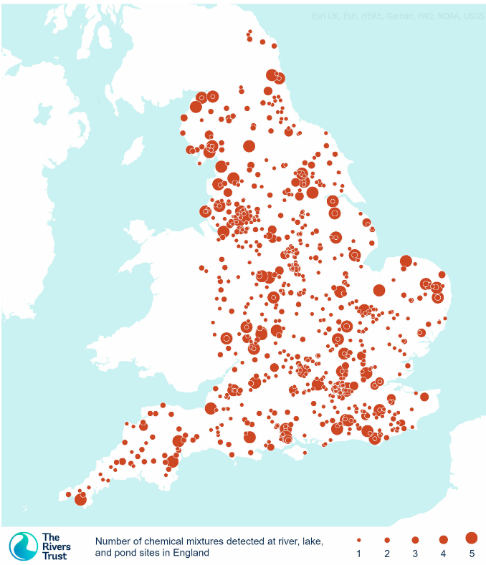 Explored combinations of 6 chemicals in 5 different mixtures known to have adverse effects

PFOS, PFOA, PFBS and PFHxS, the pesticide 2,4-D, and ibuprofen

At least 1 of the 5 mixture combinations found in 81% of rivers

54% had 3 or more of the 5 mixtures
https://www.wcl.org.uk/toxic-chemical-cocktails-in-rivers-across-england.asp
Pharmaceuticals in English National Park Rivers
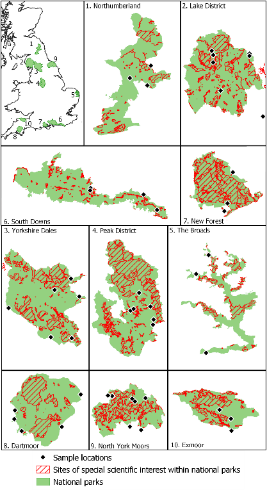 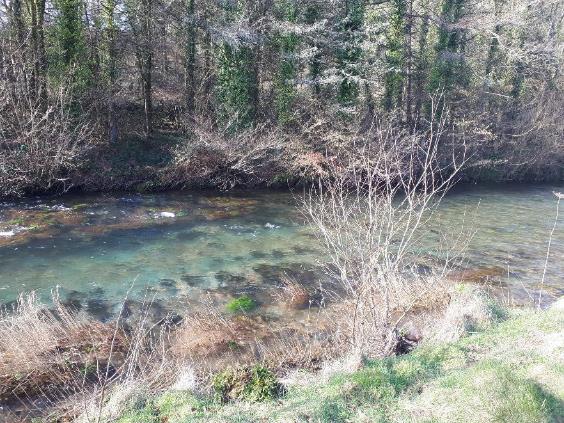 Collaboration with York University; https://setac.onlinelibrary.wiley.com/doi/10.1002/etc.5973
Numerous Pharmaceuticals Detected
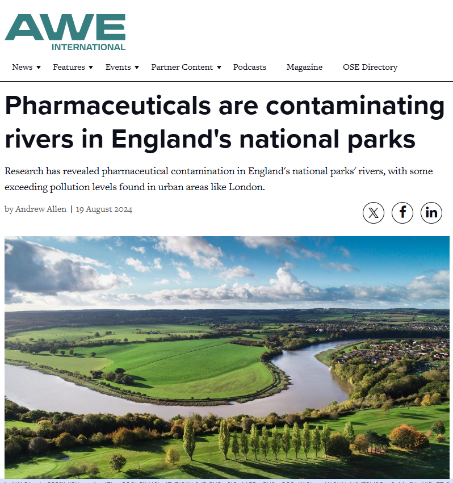 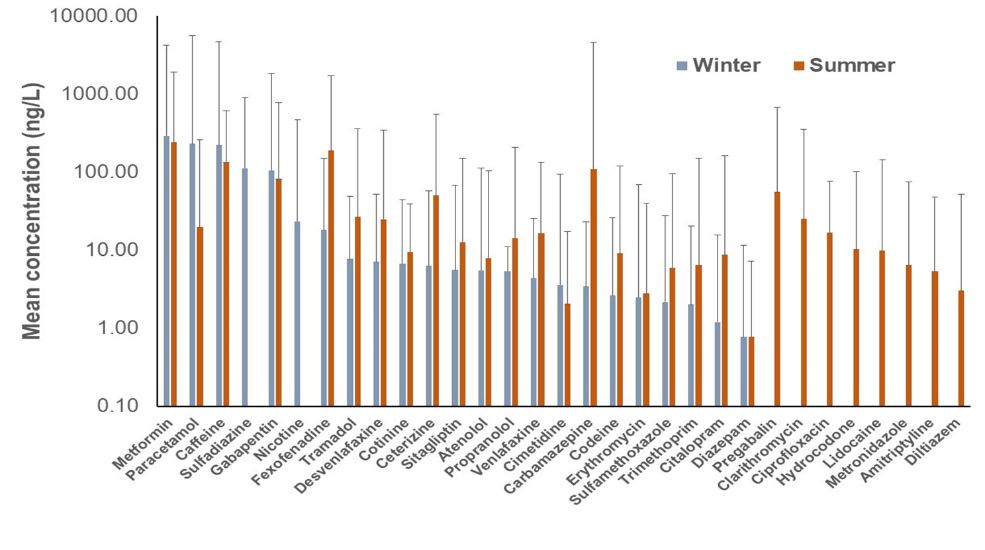 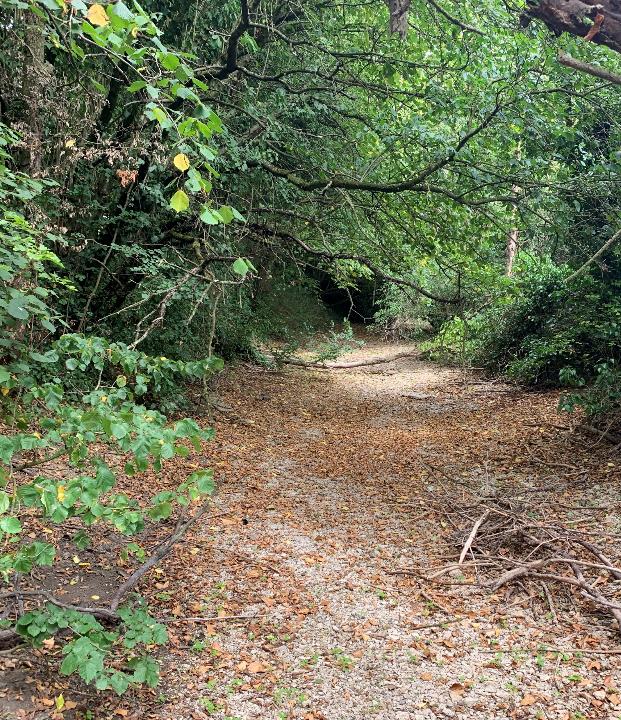 Dilution of Pollution
Unfortunately, droughts in the UK are predicted to increase in severity and frequency
20
Addressing the Chemical Pollution of our Aquatic Environments
Multifaceted solutions that encompass wider society
21
Control at Source is Critical
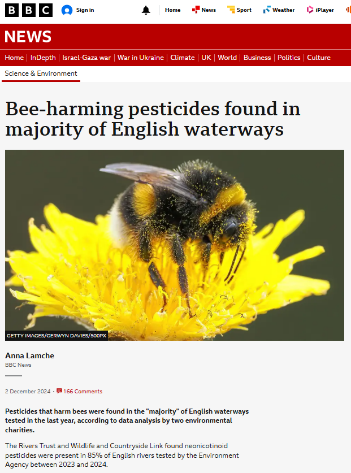 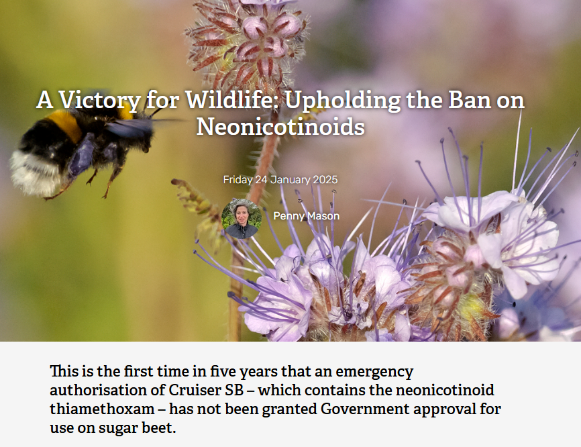 Ban the most toxic, find less harmful substitutes
22
Advice and Support to Farmers
National Action Plan for Pesticides
https://www.gov.uk/government/publications/uk-pesticides-national-action-plan-2025/uk-pesticides-national-action-plan-2025-working-for-a-more-sustainable-future

Objectives will only be met through support to farmers

Improved timing and locality of pesticide applications

More sustainable use is good for farm business and aquatic environment
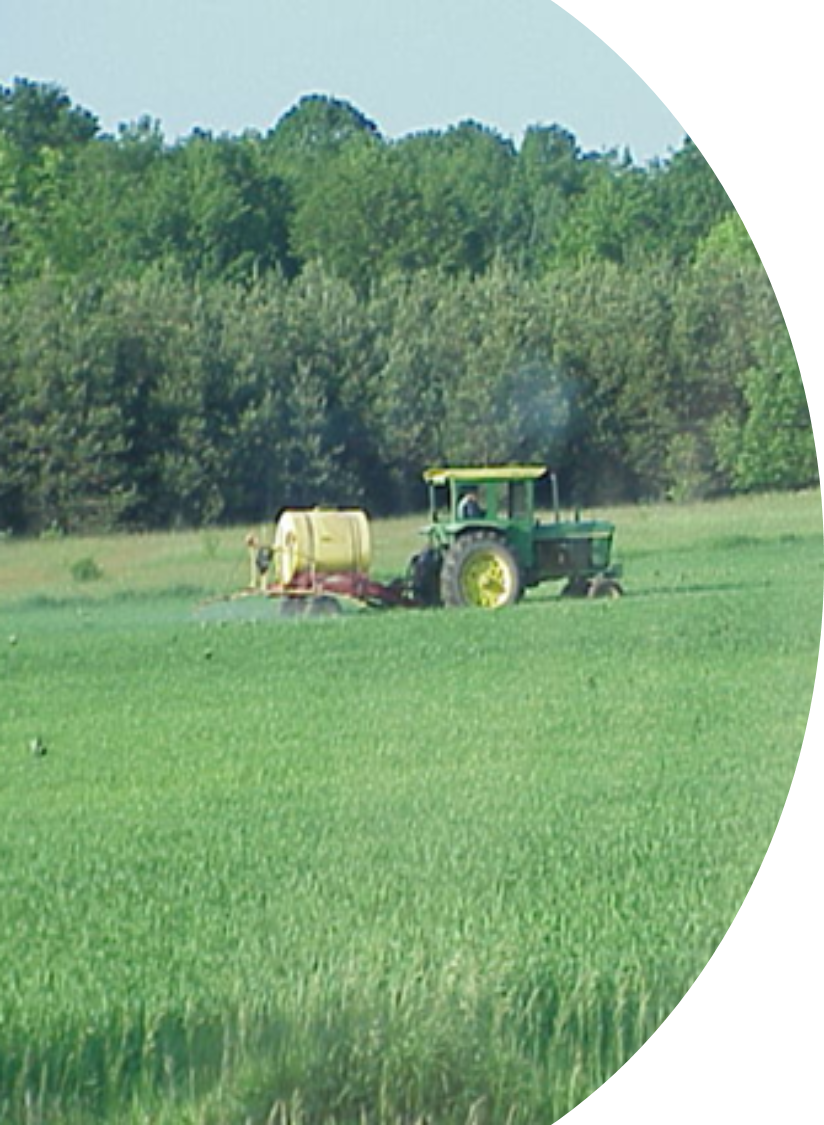 23
Address UK and EU Chemicals Divergence
UK and EU REACH (Authorisation & Regulation of Chemicals)
 
EU REACH has banned 36 pesticides (13 hazardous) 
https://www.pan-uk.org/post-brexit-pesticide-divergence/

 EU Restriction proposal on PFAS (Bans in DK & FR) 

Updated Directive to address wastewater treatment with improved monitoring of emerging contaminants and Pharmaceutical & Cosmetic industries to pay
New Urban Wastewater Treatment Directive
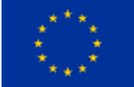 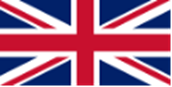 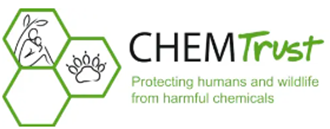 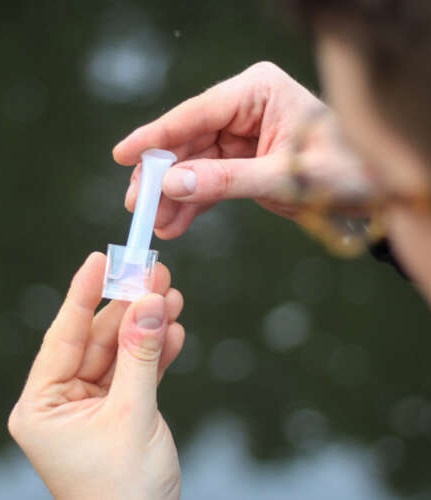 Improved Monitoring
Legislation only addresses 45 out of thousands of chemicals. No regulatory driver to address the rest
Lack of monitoring during high flow
Little focus on contaminants in sediment
Quantification of emissions by source is poor, and limits cost-effective action
Improved Monitoring
08/05/2025
25
Investment into Wastewater Treatment	~including storm overflows
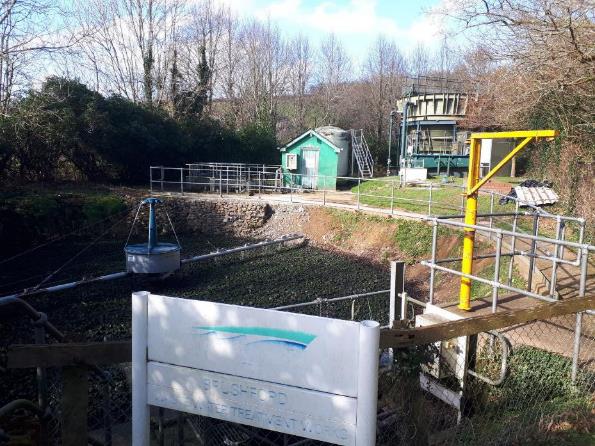 Nature Based Solutions can play a role
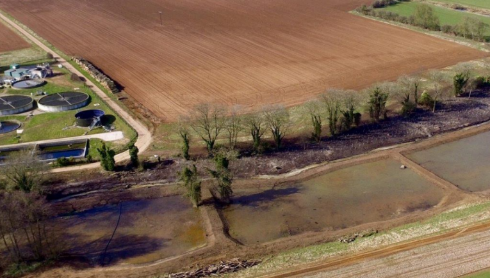 Innovative Solutions
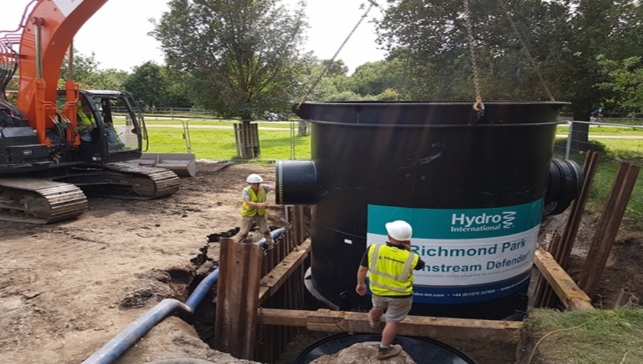 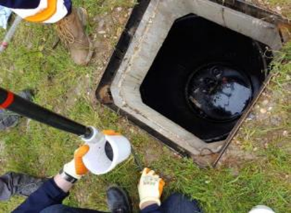 Photos:South East Rivers Trust
Hydrodynamic chamber – traps particulate urban runoff - metals, hydrocarbons
Raising Public Awareness
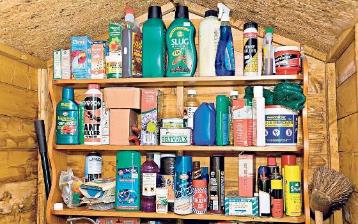 More sustainable use and disposal of household and garden chemicals

< 15% of public aware of medicine take-back schemes

Unopened, unused and out-of-date medicines, can be taken to the local pharmacy, rather than flushed down the toilet and into the sewer system
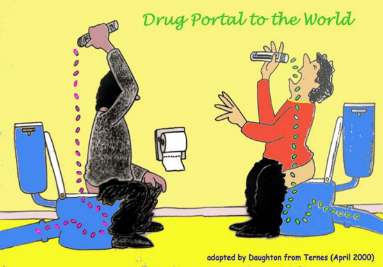 Thanks
With thanks to the
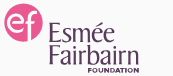